School Closure Consultation: Godshill Primary School – points to consider
Questions?
LA pledge to no further disruption for  Chillerton and Rookley families
Concerns
Why was the  Rural Schools legislation not adhered to?
Pre-school provision and faith/non-faith provision
Why have rural schools around Ryde not been included and yet all those in the central rural area have?
Why were town schools not considered to merge?
Transportcosts  and logistics for 117 children
Inaccurate LA Data and due process not adhered to
Godshill Primary
Established Federated  services and roles with Barton Primary
Why were LA officers not prepared for for the parent meeting?
Why have other Island Plans i.e. Island Planning Strategy, not taken into consideration?
Strong Community Links
A   GOOD
SCHOOL
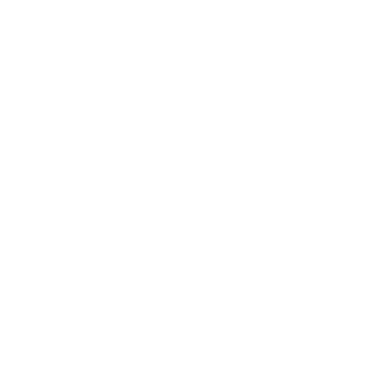 A One form entry LA Primary School within the central rural area at Godshill with onsite pre school
Godshill positioned geographically  in centre of Rural area and has excellent transport links
Positive Factors
Alternative Proposal